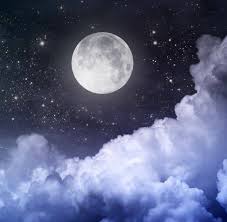 মাল্টিমিডিয়া ক্লাসে সবাইকে সু-স্বাগতম
শিক্ষক পরিচিতি
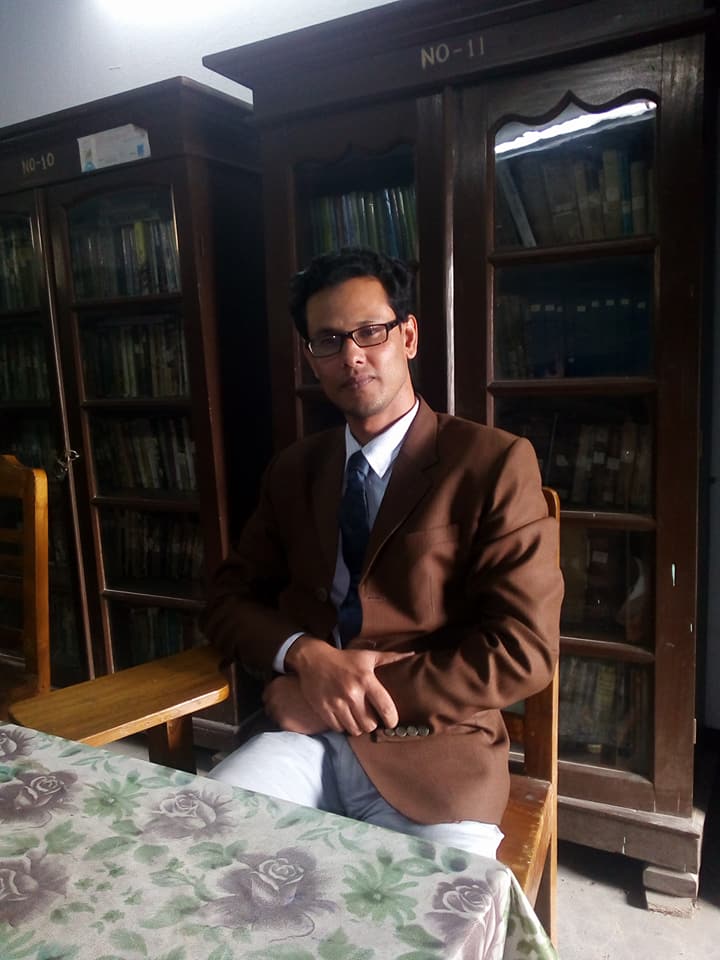 নামঃ মোঃ ফেরদৌস ওয়াহিদ
সহকারী শিক্ষক(বিজ্ঞান)
মাধবপুর পাইলট উচ্চ বিদ্যালয়
মাধবপুর হবিগঞ্জ
মোবাইলঃ০১৭১০১৯৬৪০২
পাঠ পরিচিতি
শ্রেণীঃনবম 
শিক্ষার্থী সংখ্যাঃ 30 জন
বিষয়ঃ রসায়ন বিজ্ঞান 
অধ্যায়ঃ ৩,রাসায়নিক বন্ধন 
সময়ঃ ৪৫ মিনিট
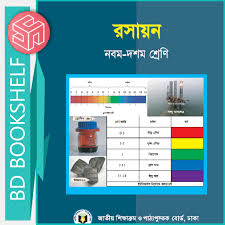 কিসের ছবি দেখছ?
পরমাণুর শক্তিস্তরে ইলেকট্রনের অবস্থানকে কী বলে?
Na
ইলেকট্রন বিন্যাস
সর্বশেষ স্তরের ইলেকট্রনকে কী বলে?
যোজ্যতা ইলেকট্রন
আমাদের আজকের বিষয় হল ……
যোজ্যতা ও যোজ্যতা ইলেকট্রন
শিখনফলঃ
মৌলের যোজ্যতা ইলেকট্রন ব্যাখ্যা করতে পারবে। 
 মৌলের যোজনী ব্যাখ্যা করতে পারবে।
 যৌগমূলক ব্যাখ্যা করতে পারবে।
O
Na
সোডিয়ামের শেষ শক্তিস্তরে কয়টি ইলেকট্রন আছে?
১টি ।
অক্সিজেনের শেষ শক্তিস্তরে কয়টি ইলেকট্রন আছে?
৬টি
এই ইলেকট্রন গুলোকে কী বলে?
যোজ্যতা ইলেকট্রন বলে
Na এর যোজ্যতা ইলেকট্রন হল ১,Cl এর যোজ্যতা ইলেকট্রন হল ৭, S এর যোজ্যতা ইলেকট্রন হল ৬, Ca এর যোজ্যতা ইলেকট্রন হল ২ ইত্যাদি।
একক কাজঃ
ইলেকট্রন বিন্যাসের মাধ্যমে সালফার, ফসফরাস ও ক্যালসিয়ামের যোজ্যতা ইলেকট্রন বের কর।
H         Cl  তাহলে তৈরি হয় HCl
তাহলে দেখা যায় যে, যৌগ গঠনের সময় H,Cl ও Na একটি করে ইলেকট্রন শেয়ার করেছে। আমরা জানি  পরমাণুসমূহ একে অপরের সাথে ইলেকট্রন গ্রহণ, বর্জন ও শেয়ারের মাধ্যমে যৌগ গঠন করে।
1
1
Na      Cl  মিলে তৈরি হয়  NaCl
1
অণু গঠনকালে একটি মৌলের পরমাণু অপর একটি মৌলের পরমাণুর সাথে যুক্ত হওয়ার ক্ষমতাকে যোজনী বলে।
1
HCl যৌগের মধ্যে 
 H এর যোজনী কত?
 Cl এর যোজনী কত?
NaCl যৌগের মধ্যে 
Na এর যোজনী কত?
Cl এর যোজনী কত?
দলীয় কাজঃ
নিচের মৌলগুলো দ্বারা যৌগ গঠন কর- 
H ও Cl, Na ও I, H ও O, C ও H, S ও O
এগুলোকে কী বলে? 
যৌগমূলক
এরা কি যোজনী প্রকাশ করে?
এক বা একাধিক পরমাণু বা আয়ন পরস্পরের সাথে যুক্ত হয়ে ধনাত্মক বা ঋনাত্মক আধানবিশিষ্ট একটি পরমাণু গুচ্ছ তৈরি করে এবং এটি একটি মৌলের পরমাণুর ন্যায় আচরণ করে। এ ধরনের পরমাণুগুচ্ছকে যৌগমূলক বলে।
একক কাজঃ
যে কোন ৫টি যৌগমূলকের নাম ও সংকেত লিখ।
মূল্যায়ণঃ
যোজ্যতা ইলেকট্রন কাকে বলে?
ক্লোরিনের শেষ কক্ষপথে কয়টি ইলেকট্রন আছে?
যোজনী কাকে বলে? 
NaCl এ Cl এর যোজনী কত? 
সুপ্ত যোজনী কাকে বলে? 
যৌগমূলক বলতে কী বুঝায়? 
সালফেট যৌগমূলকের যোজনী কত? 
ফসফোনিয়ামের সংকেত বল।
সবাইকে অনেক অনেক ধন্যবাদ
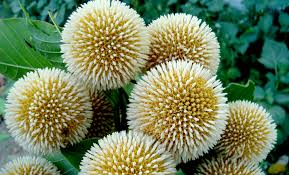